20 T Hybrid Common Coil Design
Preliminary Investigations
February 23, 2021
Ramesh Gupta
BNL
Contents
Preliminary Investigations 
Two designs 
one with optimized field quality 
other the way it would be for the desired margin
Need better computation on field margin 
this one with the linear fit as Vittorio Marinozzi did – based on his file (used correctly? free to share files)
Comparisons should have the same parameters, same way of computing margin, etc., etc.
Should be ready in time for inclusion for Paolo’s presentation at the annual collaboration meeting
Desired Design Type
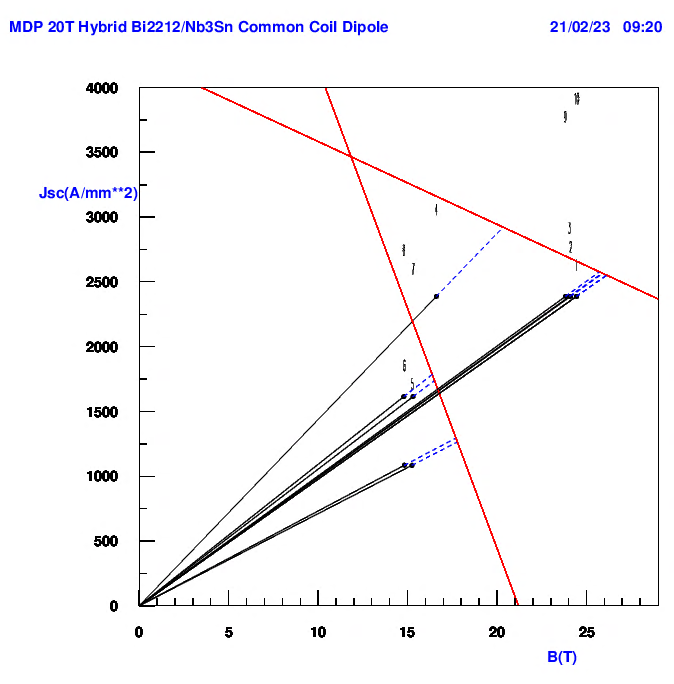 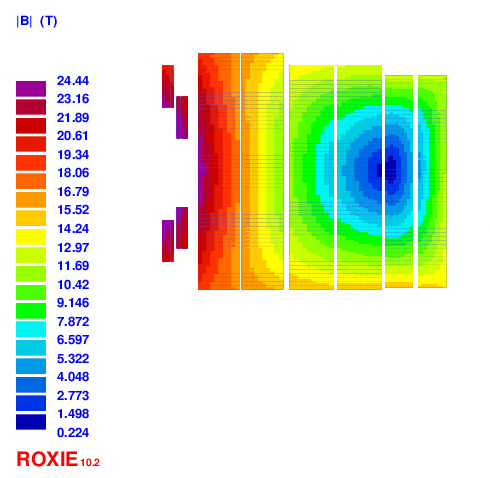 HTS
Nb3Sn
HTS
Places for intermediate structure
Bo=24.1 T
@15 kA
Benefit of the common coil design: easier to modularize, easier to incorporate intermediate structure and layers move as a unit which allows large movement (as a whole) with less strain on the conductor
Desired Design Type
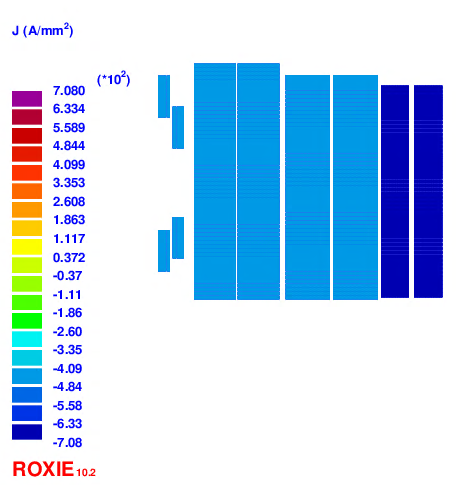 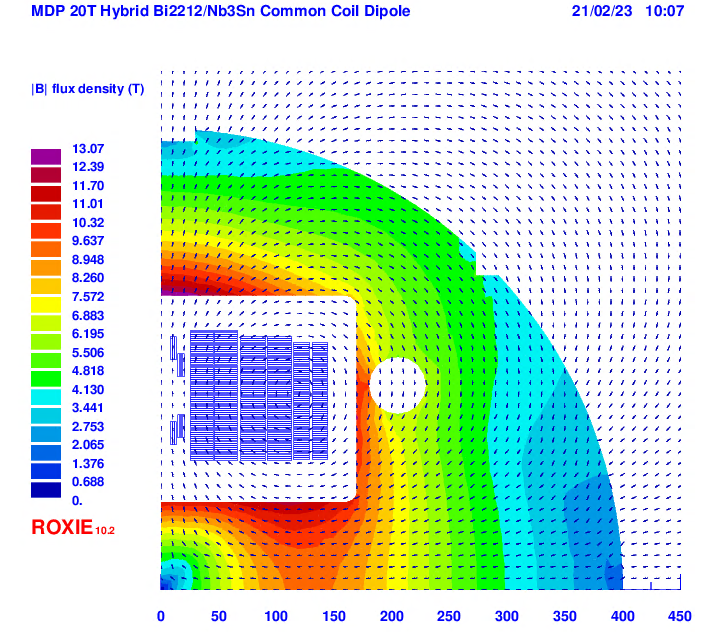 Desired Design Type
Current : 15 kA, all conductor in series
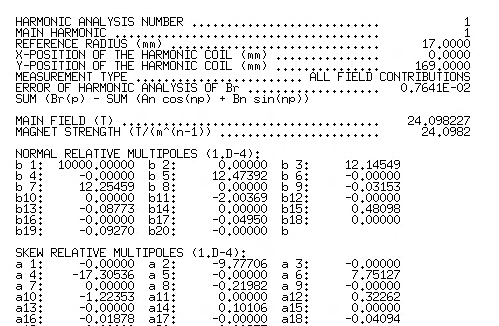 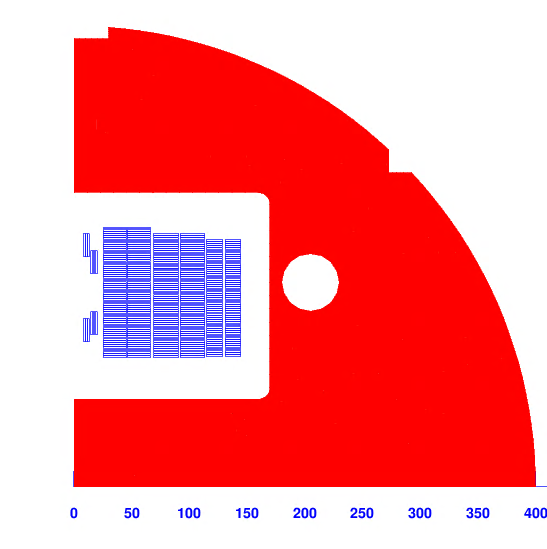 Optimized Field Quality Design
Current : 14.7 kA, all conductor in series
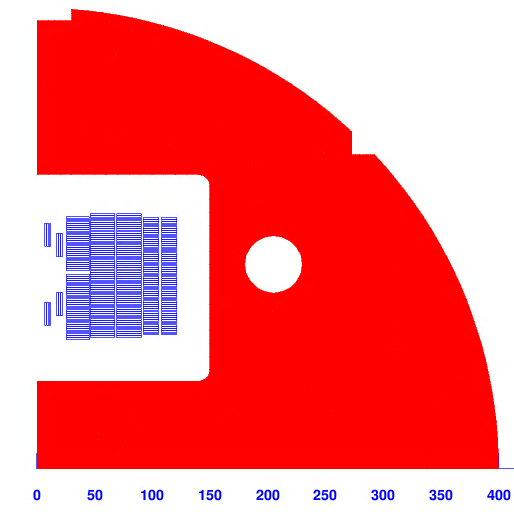 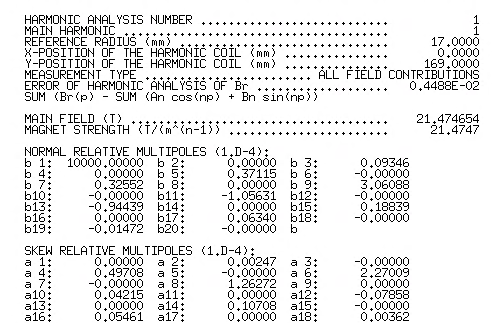 B=21.88 T @15 kA
Optimized Field Quality Design
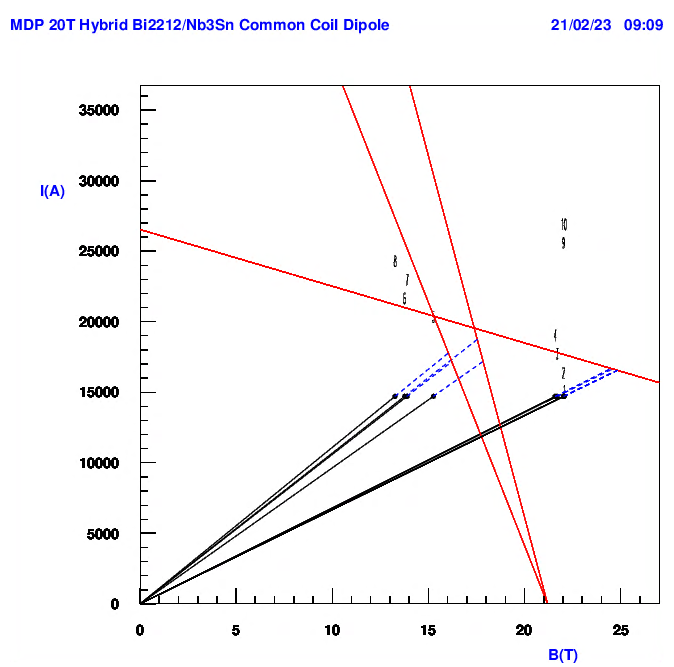 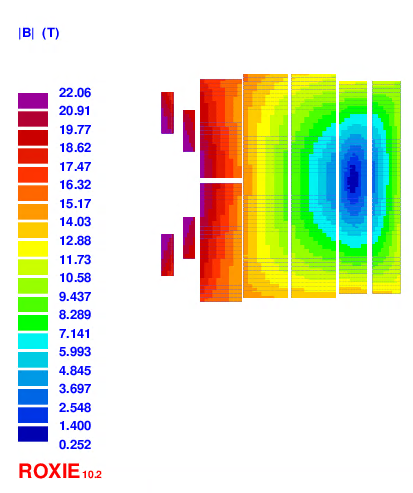 Nb3Sn
HTS
HTS
Places for intermediate structure
Bo=21.5 T
@14.7 kA
Benefit of the common coil design: easier to modularize, easier to incorporate intermediate structure and layers move as a unit which allows large movement (as a whole) with less strain on the conductor
Optimized Field Quality Design
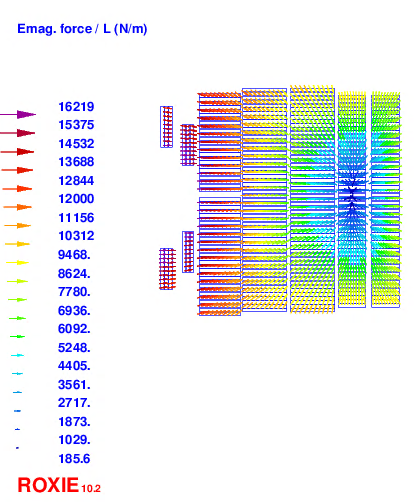 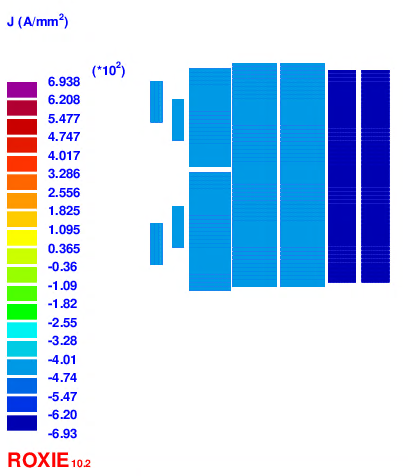 Current : 14.7 kA, 
all conductor in series
Summary
Preliminary Investigations 
Two designs 
one with optimized field quality 
other the way it would be for the desired margin
Need better computation on field margin 
this one with the linear fit as Vittorio Marinozzi did – based on his file (used correctly? free to share files)
Comparisons should have the same parameters, same way of computing margin, etc., etc.
Should be ready in time for inclusion for Paolo’s presentation at the annual collaboration meeting